Why 
Psychology Matters
To 
College Students
Mindset
Mindset
Attitude –  A positive or negative evaluation of 
	        people, objects, events, activities, or ideas.
		https://en.wikipedia.org/wiki/Attitude_(psychology)#Definitions
Mindset
Fixed & Growth Mindset Wiki - https://en.wikipedia.org/wiki/Mindset#Fixed_and_growth
Research on Mindset
Carol Dweck 
https://en.wikipedia.org/wiki/Carol_Dweck

Dweck, C. S. (2012). Mindsets and human nature: Promoting change in the Middle East, the schoolyard, the racial divide, and willpower. 
American Psychologist, 67(8), 614-622. doi:10.1037/a0029783
https://www.ncbi.nlm.nih.gov/pubmed/23163438
http://psycnet.apa.org/fulltext/2012-30216-007.html

Generalizability – The extent to which a finding 				  applies across diverse settings or 			  populations.
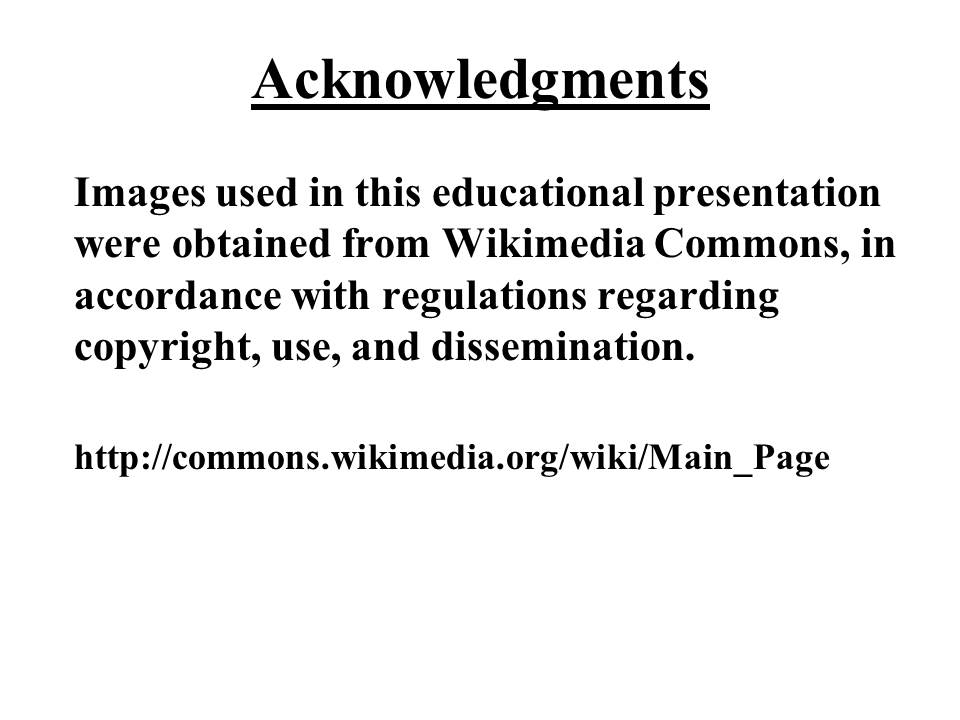